Предпосылки формирования дисциплинированности как личностного качествау младшего школьника
Младший школьный возраст – период с 6,5 до 11-12 лет
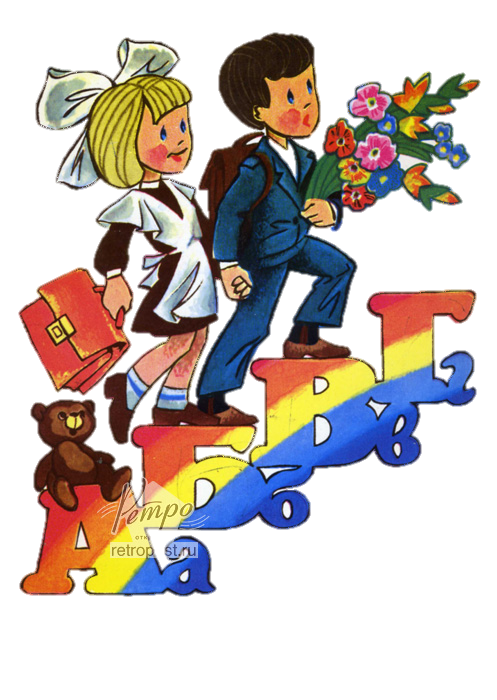 Ведущим видом деятельности  
(в которой наиболее успешно развивается ребенок) становится учебная деятельность.
Особенности учебной деятельности
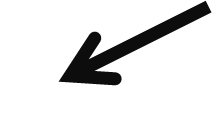 2. Ребенок приобретает 
умение подчинять свою
работу на различных 
занятиях массе 
обязательных для всех 
правил как общественно 
выработанной системе.
1. Ребенок осваивает 
знания и умения, 
выработанные человечеством
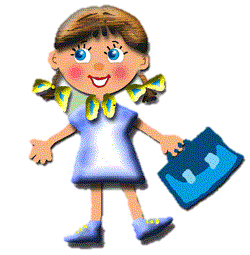 Два важных новообразования младшего школьного возраста
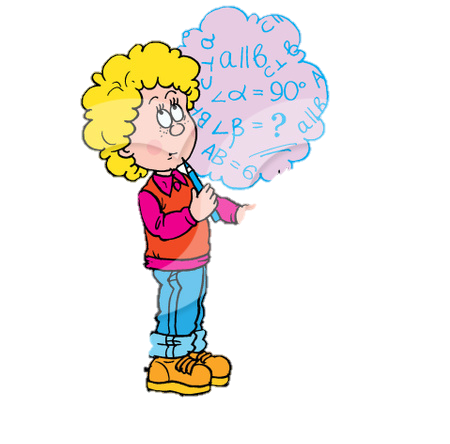 Память «мыслящая» 
(не механическая); 
восприятие  - «думающее».
2. Умение произвольно регулировать 
свое поведение и управлять им 
(это должно стать важным 
качеством личности ребёнка).
Дисциплина предполагает организован-ность, порядок в той или иной области, жизнедеятельности людей
Школьная дисциплина – одна из форм общественной дисциплины. 
Это соблюдение правил поведения в школе и вне ее, чёткое и организованное исполнение учащимися своих обязанностей, признание детьми авторитета учителя и авторитета родителей.
Дисциплина учащихся состоит в знании правил поведения, установленного порядка и их сознательного выполнения
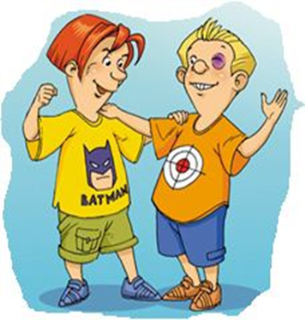 Школьная дисциплина готовит ребёнка к социальной деятельности, которая невозможна без соблюдения дисциплины
Дисциплинированность как качество личности
ответственное отношение к делу, 
развитое чувство долга, 
требовательность к своему
    собственному поведению
    и поведению других людей.
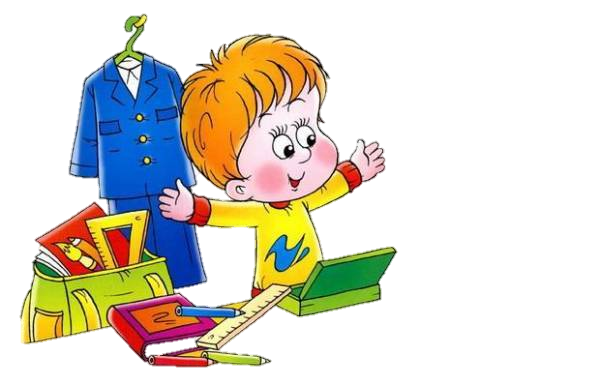 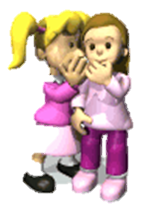 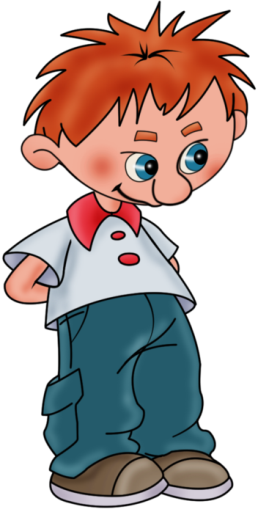 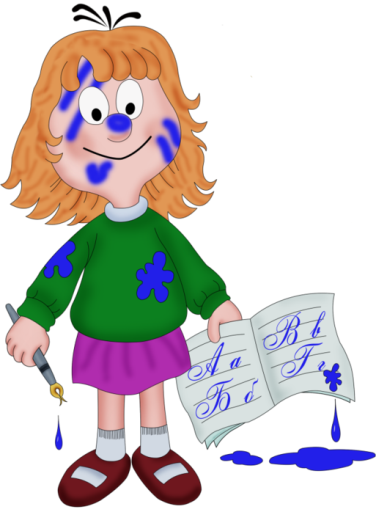 [Speaker Notes: Уровни развития дисциплинированности как личностного качества]